MU 
2022 Spring 
KSCA007
Chinese II Class
2022年5月2日~5月4日
上课时间
上课时间
09/5  (一) 08:00 张老师off-line复习课 @ B2.24 / 作业一份
11/5 (三) 16:00 演讲(自由参加)
16/5 (一) 08:00 张老师off-line复习课 @ B2.24
18/5 (三) 16:00 赵老师on-line复习课(自由参加)
生词
行李 n. / luggage
托运 v. / to check luggage
・行李的量词：件、个。
这次去中国旅行我带了两个行李，一个大的、一个小的，大的要托运，小的我带上飞机。
这几件行李又大又重，不能带上飞机，只能托运。
便宜的飞机票只能托运20公斤(gōngjīn; kg)的行李，如果你的行李比20公斤重，那你得多付钱。
包 n. / bag
・N. + 包
钱包、书包、背包(bèibāo)、电脑包
・包包你的包包很好看。你的包包很漂亮。这个小包包太小了，放不下我的书跟水瓶。
・包 (m.)这包糖果很好吃，下次再帮我多买几包。
箱子 n.
我在这个箱子里面放了派对的东西。
・旅行箱 = 行李箱贵的旅行箱比便宜的旅行箱好用。
・箱子 > 盒子(hézi)如果这一个盒子放不下那些东西，那你只能买一个箱子。
・箱(m.)请你帮我把这箱书搬上楼去
超重 v. / to be overweight
・行李超重
你的托运行李超重了，你得多付钱。
这个行李这么重，不会超重吗？坐飞机前，我常常担心我的行李会不会超重。
・体重超重弟弟的体重超重了，所以妈妈不让他吃甜食和喝饮料。
超 v. to exceed, to surpass
・超过(vc.) exceed这次考试，我们班有五个人的成绩超过90分。・超出(vc.) exceed; beyond这件事情超出了我的能力(ability)，我没办法做。・超级(adv.) +adj超(级)好。超(级)棒。超(级)方便。超(级)漂亮。超(级)好吃・超人(n.)
登机牌(n.)
・登机牌；登机证(n.)
・登机(v.) = 上飞机(vo.)
上飞机的时间还没到，我还不能登机。
・牌(n.)n. 纸牌、卡牌vo. 玩牌、打牌过年的时候，我跟家人在家里玩牌。
口 n. / opening; entrance; mouth
N + 口门口；大门口路口；十字路口V + 口登机口出口入口(rùkǒu)出入口
哭 v. / to cry
我要哭了；我快哭了。
他为什么一直哭？因为他的兔子死了。
她想哭，可是哭不出来。
你的眼睛红红的，你刚刚是不是在哭？不是，我只是过敏。
因为他一边哭一边说话 (or哭着说话)，所以我听不懂他在说什么。
照顾 v. / to look after; to care for
SVO
爸爸正在照顾躺在床上的爷爷。
我的妈妈是医生，她要照顾很多病人。
你一个人去中国旅行要自己照顾自己。
我暑假要去中国旅游两个星期，请你帮我照顾好(vc.)我的狗。
爸爸今天工作忙，很晚才回家，所以他请奶奶来照顾我们。
起飞 v. / the airplanes to take off
起飞 ⇔ 降落(jiàngluò)(v.)
你去中国的飞机是几点起飞的？
虽然现在下着大雨，但我们的飞机还是会起飞。
我们的飞机一小时后起飞，我们得走快一点儿。
北京正下着大雪，所以所有飞机的起飞时间都往后了。
飞机就要降落了，请大家回到自己的位子坐好(vc.)。
小心 v. / to be careful
小心 ⇔ 不小心
这么晚了，你回家要小心点儿。下雨天的时候，走路要非常小心(adj.)。这个行李箱很重，你拿的时候要小心点儿。考试的时候要小心，才不会看错题目、写错答案。那儿车很多，你走路要小心点儿，别一边走路一边玩手机。糟糕！我不小心忘了带钱包出门。他不小心把汉字写错了。
一路平安
一路平安！
祝你一路平安。
老师，祝你一路平安。
赵老师要回台湾了，我祝他一路平安。
弟弟到北京上大学，我们祝他一路平安。
我们送他去火车站，和他说再见，也祝他一路平安。
语法
的;地;得
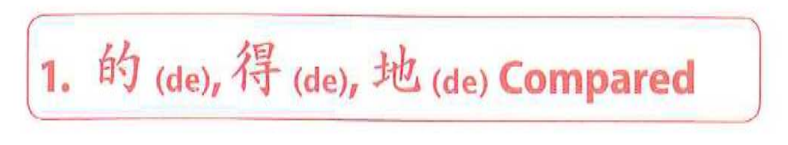 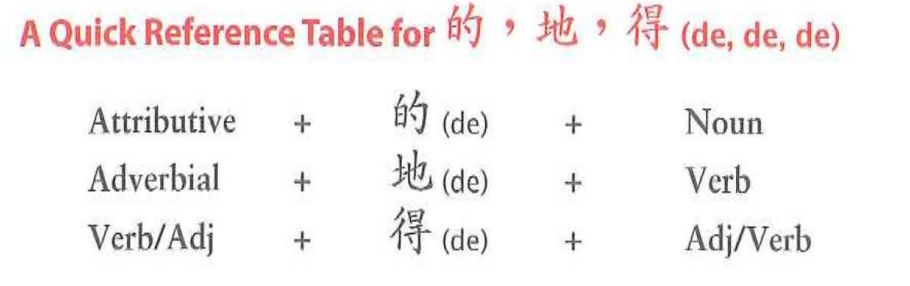 attributive(定语) + 的 + noun(名词)
什么是定语？定语是用来修饰名词(used to modify a noun)的东西。
⇒ adj.+的+noun漂亮的女孩子；方便的手机
⇒ noun+的+noun弟弟的房间；我的手机
⇒ v.+的+noun买的机票；担心的事；吃的饭；起床的时间
v. / adj. + 得 + adj. / v.
⇒ v. + 得 + adj. 
吃得多；睡得多；睡得晚；玩得久；游泳游得很好
⇒ adj. + 得 + v.
高兴得唱起歌来；高兴得又唱又跳累得像狗；生气得想打人
adverbial(状语) + 地 +v.
・一个字⇒AA(儿)地好→好好地→你好好地玩吧。高→高高地→飞机高高地飞着。慢→慢慢地→他下课后慢慢地走回家。・两个字⇒ADJ地高兴地→他高兴地唱起歌来。(也可以说 高高兴兴地)难过地→他难过地打电话给他的父母。
地？得？
・他高兴地唱起歌来。
他唱起歌来(main)		+高兴(describe)
・他高兴得唱起歌来。
他很高兴(main; cause)		+唱起歌来(effect)他 生气(describe)地 打人(main action)他 生气(cause) 得 想打人(effect)
~的时候  or  ~时
V1的时候，____V2____
(要)走的时候，别忘了带一些钱。
吃饭的时候，别一直说话。
一个人出国玩的时候，小心危险。
・小时候(n. time: As a child) = 还是小孩的时候。我小时候不喜欢上课。
[Speaker Notes: 如果只用“~时”=要走时，=吃饭时，=一个人出国玩时，]
~以后；~后
V1(以)后，____V2____
走了以后，才想起来忘了带钱。
吃完饭以后，我想去公园走一走。
回国以后，记得给我看你拍的照片。
下课以后，我们一起去饭馆吃饭，好不好？
Q：考完试以后你想做什么？
补充：~以前；~前
V1(以)前，____V2____
走以前，别忘了带一些钱。
吃饭以前，记得去洗手。
出国以前，我买了新的行李箱。
Q：考试以前，你得做什么？
Q：出国旅行以前，你会准备什么？
生词
欢迎 v. / to welcome
欢迎你来我家玩。
欢迎你来捷克 / 斯洛伐克。欢迎你到捷克 / 斯洛伐克。欢迎你去捷克 / 斯洛伐克。
北京欢迎你 (一首歌)
一走进饭馆，服务员就跟我说「欢迎光临」(huānyíng guānglín)
高、矮、胖、瘦
・S+很+高/矮/胖/瘦
你很瘦。
・S+胖/瘦+了你瘦了。・长高
・变+高/矮/胖/瘦

你+是+高/矮/胖/瘦
烤(v.)
烤肉(vo. ; n.)
烤鸡；烤鸭；烤猪；烤牛肉。(vo. ; n.)
台湾人喜欢在中秋节烤肉(vo.)。
台湾人喜欢在中秋节吃烤肉(n.)。
BILLA的烤鸡最好吃。
有什么就烤什么，烤什么就吃什么。
[Speaker Notes: Q：你喜欢吃什么烤肉？]
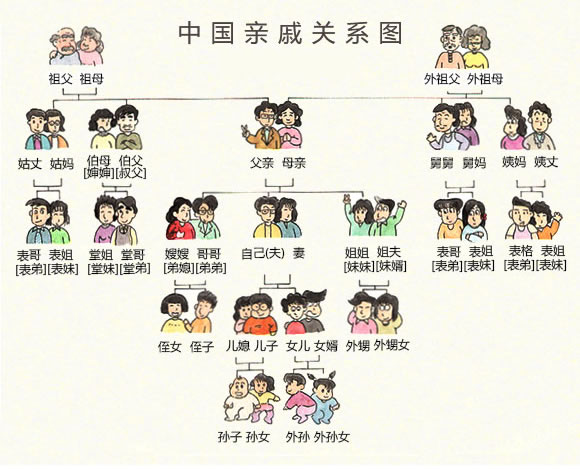 kinship term

中国亲属称谓P303
qīnshǔ chēngwèi
爸爸妈妈兄弟姐妹
儿子女儿孙子孙女之外的人叫亲戚(Qīnqī)

只有爸爸的兄弟的小孩是”堂”
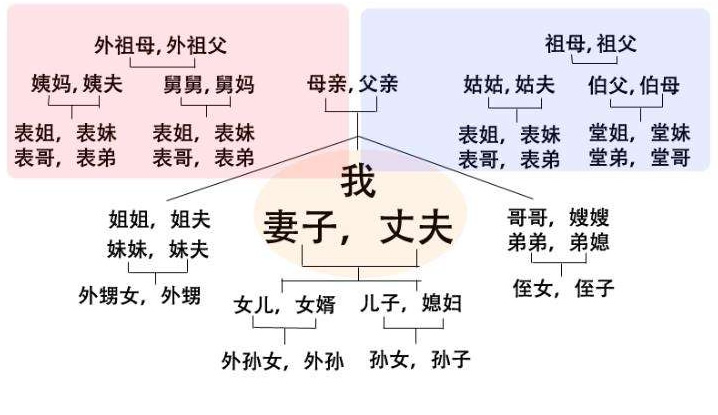 亲戚(Qīnqī)
爸爸妈妈、兄弟姐妹、儿子女儿、孙子孙女之外的人叫”亲戚”(Qīnqī)

Q：你最喜欢你的哪个亲戚(Qīnqī)？为什么？Q：你最不喜欢你的哪个亲戚？为什么？Q：你有几个堂哥堂姐？你有几个表哥表姐？
补充生词
结婚
离婚
再婚
未婚妻/未婚夫
继父
继母
生父
生母
Q&A
A：OOO的OOO是谁？
B：是表哥。

A：OOO的OOO的OOO是谁？
A：是….
语法
还(hái)
・还 + positive adj.
还好；还行；还可以；还不错
水饺好吃吗？还行 / 还可以 / 还好吃
明天的天气怎么样？ 还不错
・还算 +  positive adj.
那间餐馆还算好吃。
补充生词&文化亮点
补充生词
饮水机 (量词：台)在中国还有台湾，你要喝水只能喝饮水机的水。
免税 + 商品/商店爸爸喜欢在机场的免税商店里买免税的酒
航站楼/塔台
海关海关会检查你的护照、签证还有行李
跟朋友说再见
(祝你)一路平安
一路顺风
・安心上路(X，会对死掉的人说的话)
・一路小心
・好好(地)照顾自己
・记得__________
・我会想你的
欢迎朋友
欢迎来到捷克。
我很高兴看到你。
很高兴见到你
_______还顺利吗？
好久不见
看到你真是太棒了
在哪买？
你送我的衬衫真好看，你__________？

是在哪买的？(O)
是从哪买的？(△)

用趋向补语：
是从哪买来的？(O)
是在哪买来的？(X)
作业
作业
在IS下载L20_HW。
写完后，在5月9日星期一交给张老师 / 拍照寄给赵老师